Galati G, Sabouret P, Germanova O, Bhatt DL
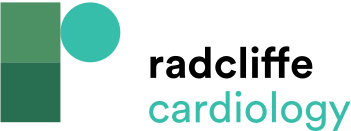 Comparison of Different Populations Enrolled and of Different Outcomes in Major RCTs in Chronic HFREF
Citation: European Cardiology Review 2021;16:e40.
https://doi.org/10.15420/ecr.2021.22
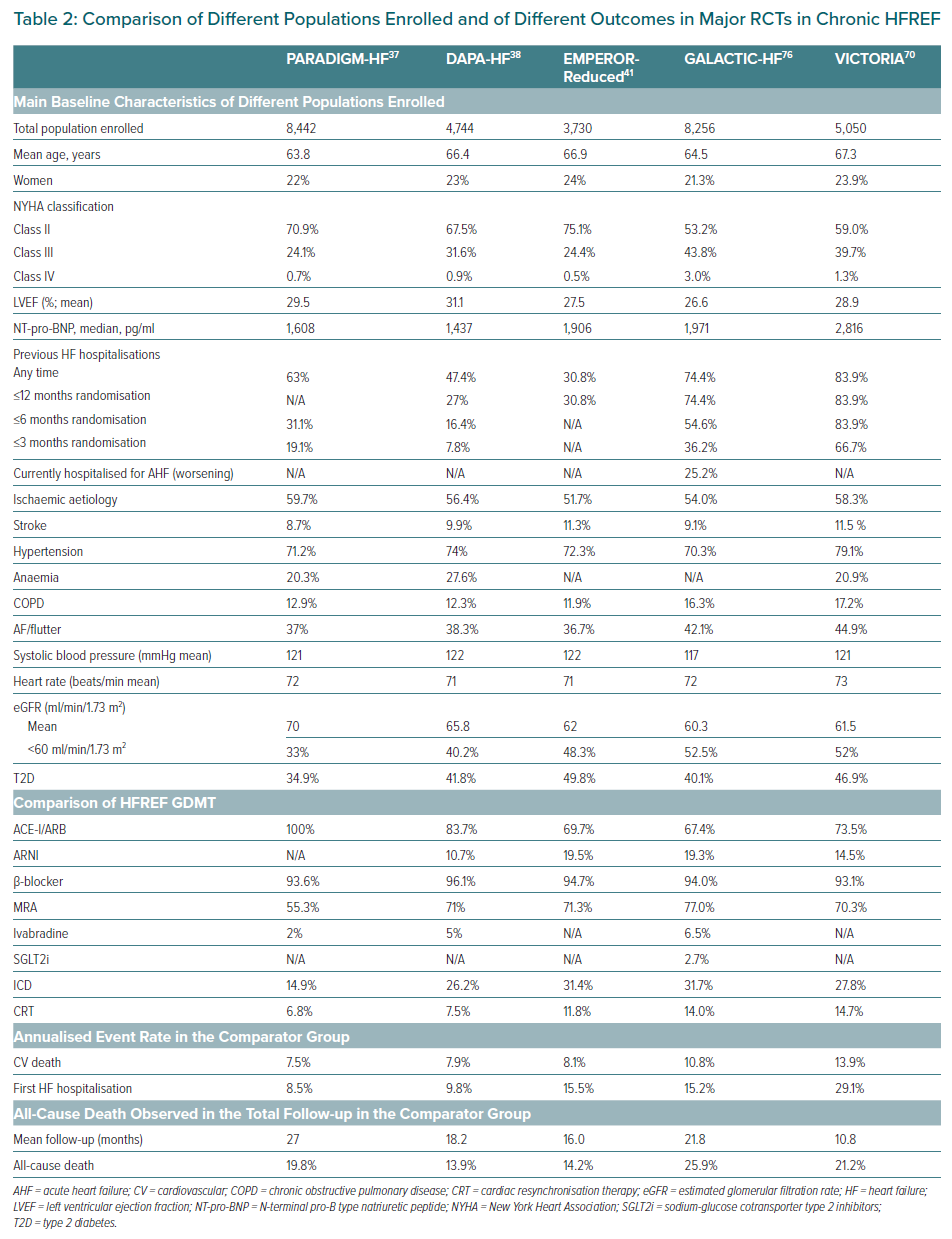